Detecting CNV by Exome Sequencing
Fah Sathirapongsasuti
Biostatistics, HSPH
Exome Sequencing
Capturing protein coding portion of the genome
~85% of the disease-causing mutations occur in protein coding regions (exome)
Exome constitutes 1% of the genome
About 160,000-180,000 exons

Time-saving and cost-effective
3
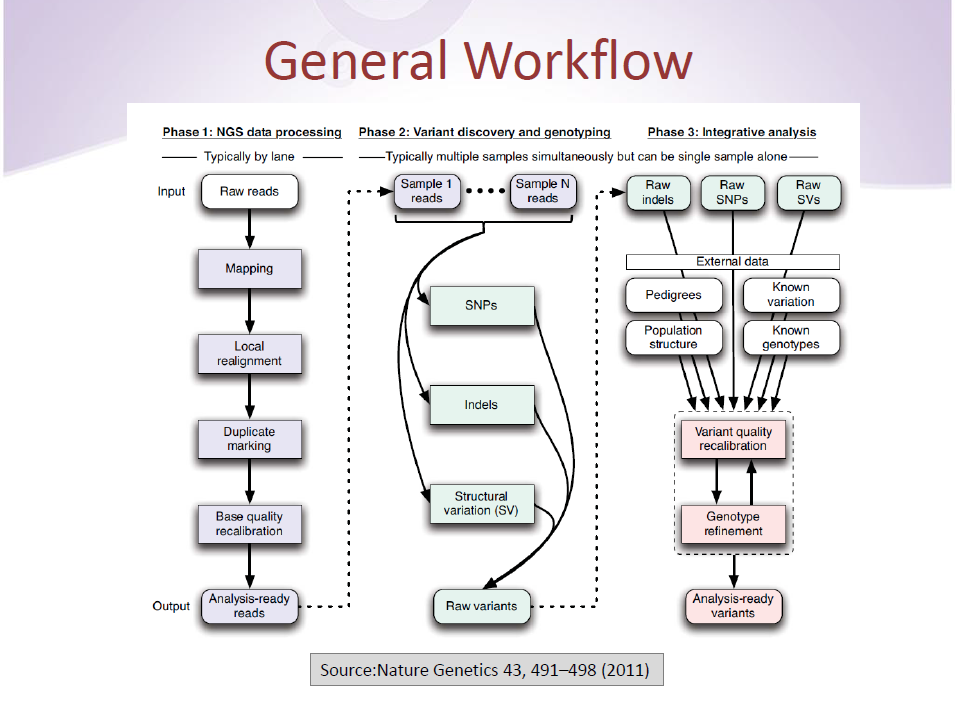 FASTA/FASTQ



SAM/BAM



SAM/BAM



SAM/BAM
SAM/BAM



SAM/BAM




Coverage
VCF/BCF



VCF/BCF
[Speaker Notes: Jump to other pages]
4
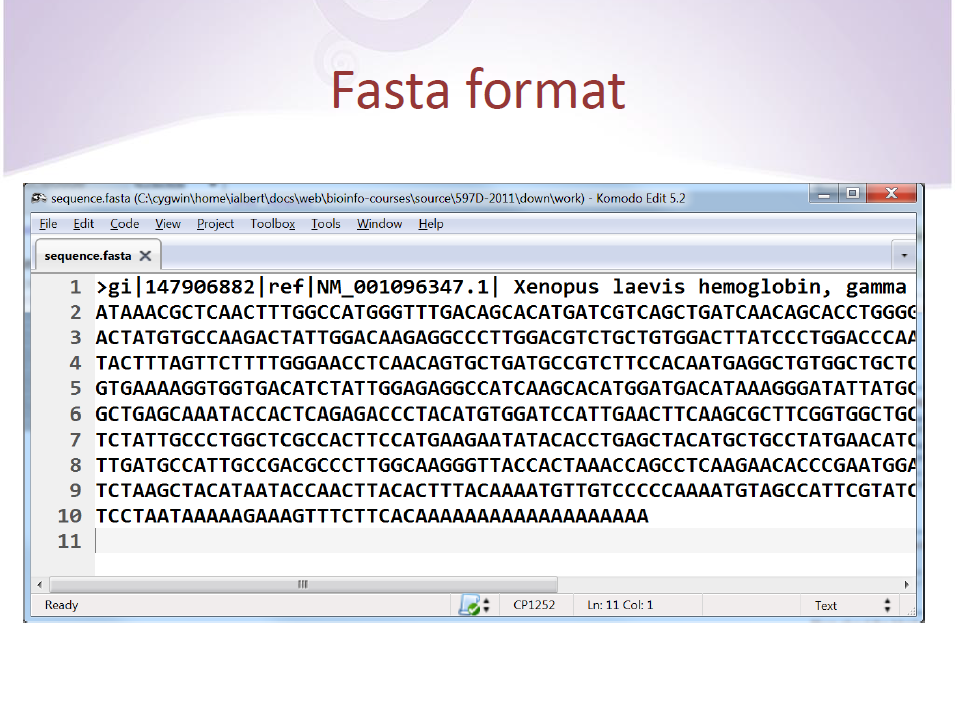 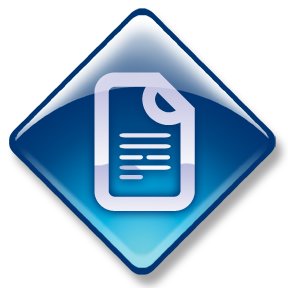 5
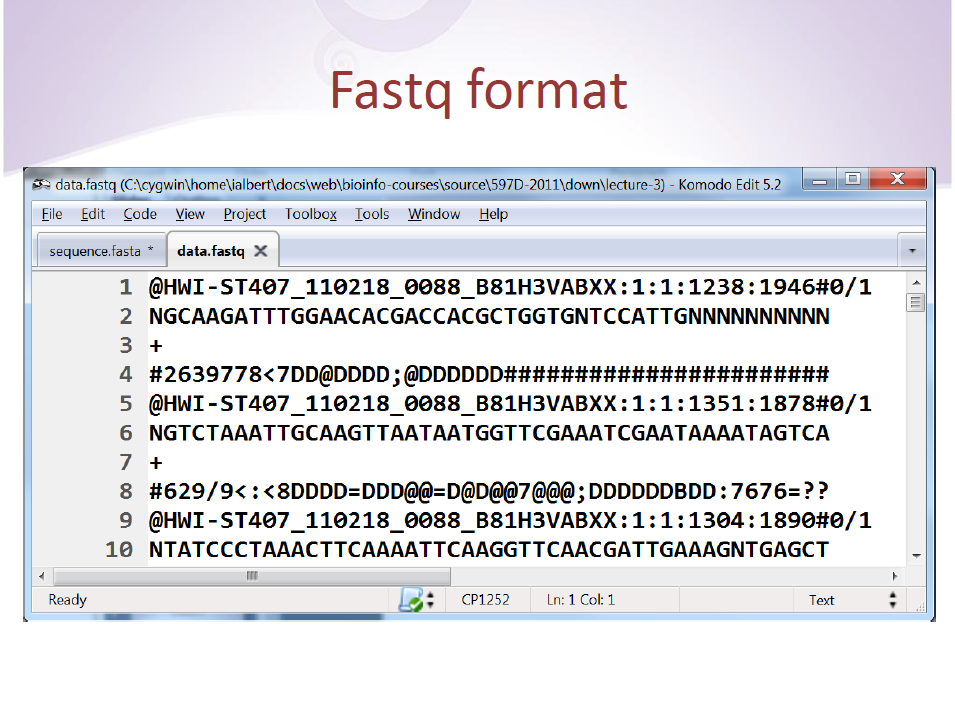 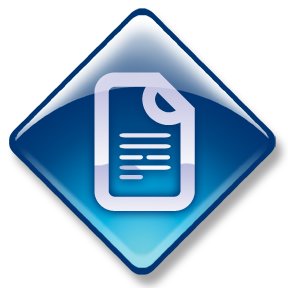 6
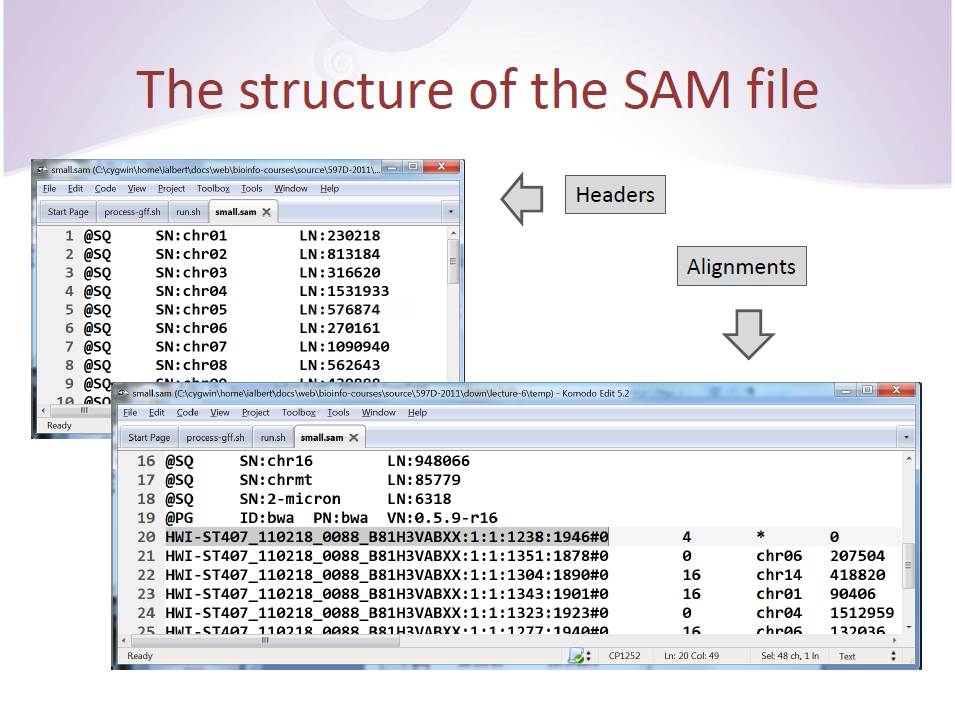 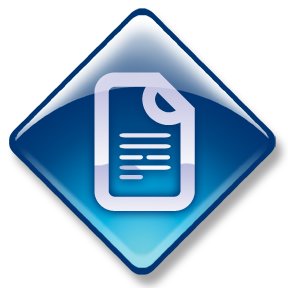 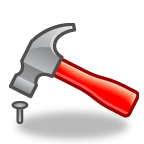 7
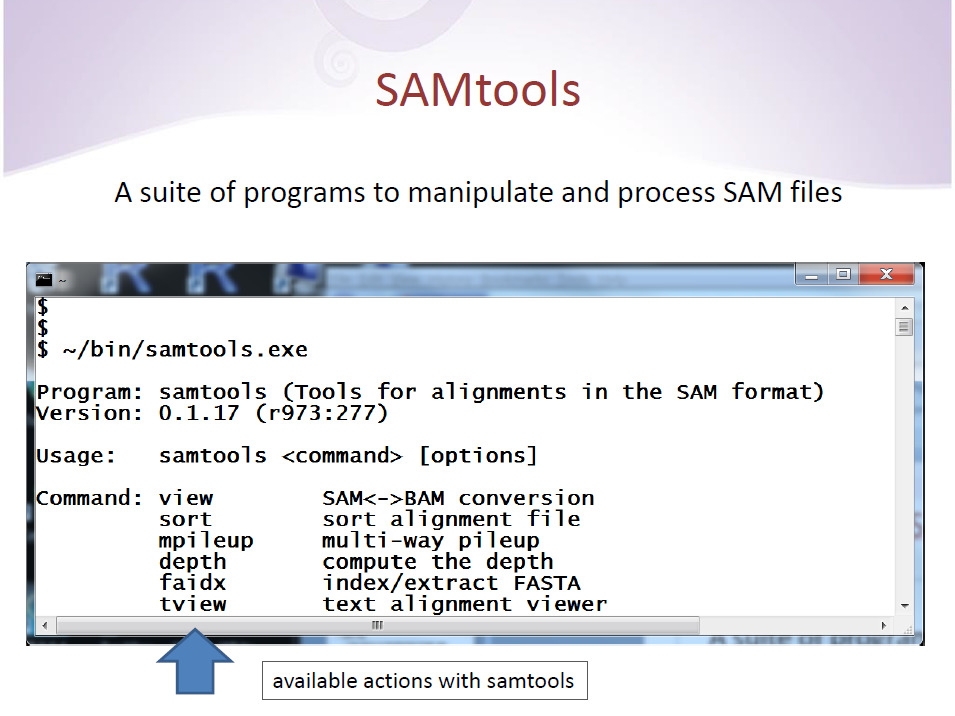 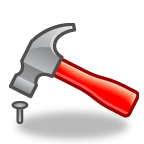 8
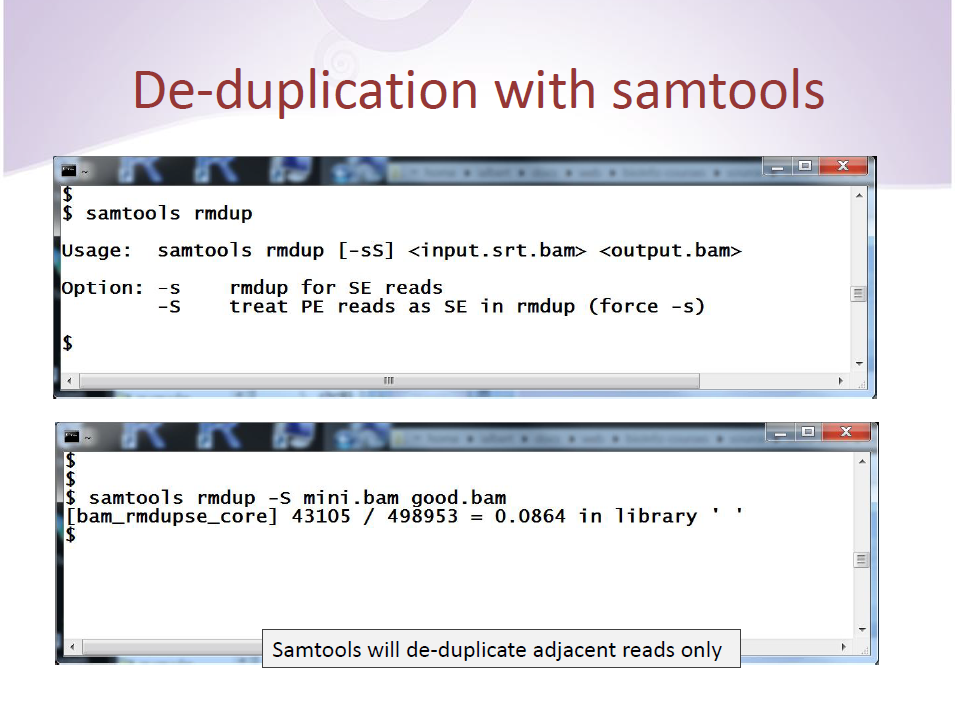 9
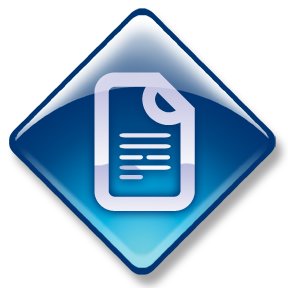 Pileup
Standard format for mapped data, position summaries
seq1 272 T 24  ,.$.....,,.,.,...,,,.,..^+.	<<<+;<<<<<<<<<<<=<;<;7<&
seq1 273 T 23  ,.....,,.,.,...,,,.,..A		<<<;<<<<<<<<<3<=<<<;<<+
seq1 274 T 23  ,.$....,,.,.,...,,,.,...		7<7;<;<<<<<<<<<=<;<;<<6
seq1 275 A 23  ,$....,,.,.,...,,,.,...^l.	<+;9*<<<<<<<<<=<<:;<<<<
seq1 276 G 22  ...T,,.,.,...,,,.,....			33;+<<7=7<<7<&<<1;<<6<
seq1 277 T 22  ....,,.,.,.C.,,,.,..G.			+7<;<<<<<<<&<=<<:;<<&<
seq1 278 G 23  ....,,.,.,...,,,.,....^k.	%38*<<;<7<<7<=<<<;<<<<<
seq1 279 C 23  A..T,,.,.,...,,,.,.....		;75&<<<<<<<<<=<<<9<<:<<
Seq.
Pos.
Len.
Alignment
Quality
Ref.
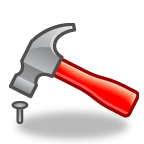 10
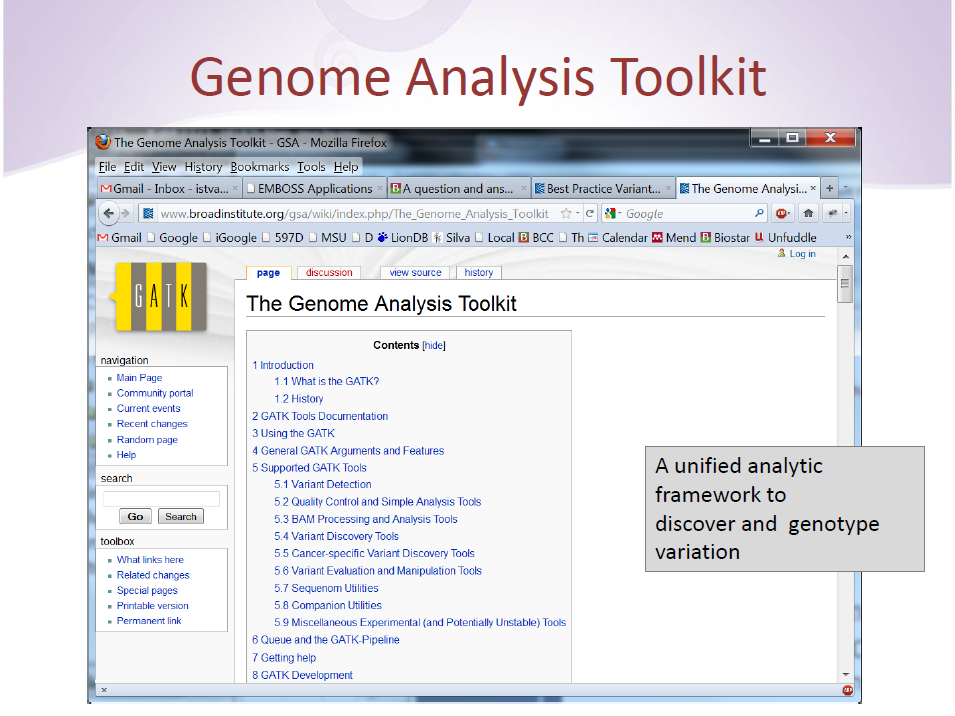 11
Variant Call Format
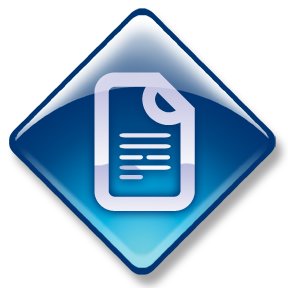 ##format=PCFv1
##fileDate=20090805
##source=myImputationProgramV3.1
##reference=1000GenomesPilot-NCBI36
##phasing=partial
#CHROM  POS     ID        REF   ALT    QUAL  FILTER  INFO                                 FORMAT       NA00001         NA00002         
20      14370   rs6054257 G     A      29    0       NS=58;DP=258;AF=0.786;DB;H2          GT:GQ:DP:HQ  0|0:48:1:51,51  1|0:48:8:51,51  
20      13330   .         T     A      3     q10     NS=55;DP=202;AF=0.024                GT:GQ:DP:HQ  0|0:49:3:58,50  0|1:3:5:65,3    
20      1110696 rs6040355 A     G,T    67    0       NS=55;DP=276;AF=0.421,0.579;AA=T;DB  GT:GQ:DP:HQ  1|2:21:6:23,27  2|1:2:0:18,2    
20      10237   .         T     .      47    0       NS=57;DP=257;AA=T                    GT:GQ:DP:HQ  0|0:54:7:56,60  0|0:48:4:51,51  
20      123456  microsat1 G     D4,IGA 50    0       NS=55;DP=250;AA=G                    GT:GQ:DP     0/1:35:4        0/2:17:2
##format=PCFv1
##fileDate=20090805
##source=myImputationProgramV3.1
##reference=1000GenomesPilot-NCBI36
##phasing=partial
#CHROM  POS     ID        REF   ALT    QUAL  FILTER  INFO                                 20      14370   rs6054257 G     A      29    0       NS=58;DP=258;AF=0.786;DB;H2          
FORMAT       NA00001         NA00002         
GT:GQ:DP:HQ  0|0:48:1:51,51  1|0:48:8:51,51
12
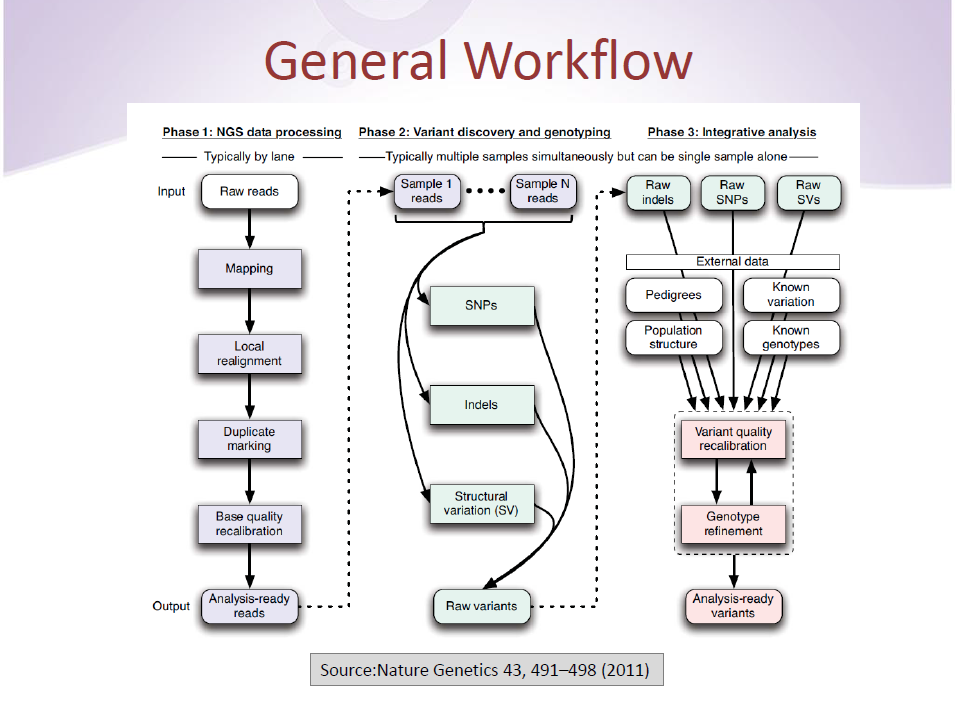 Copy-Number Variation/Alteration
CNV
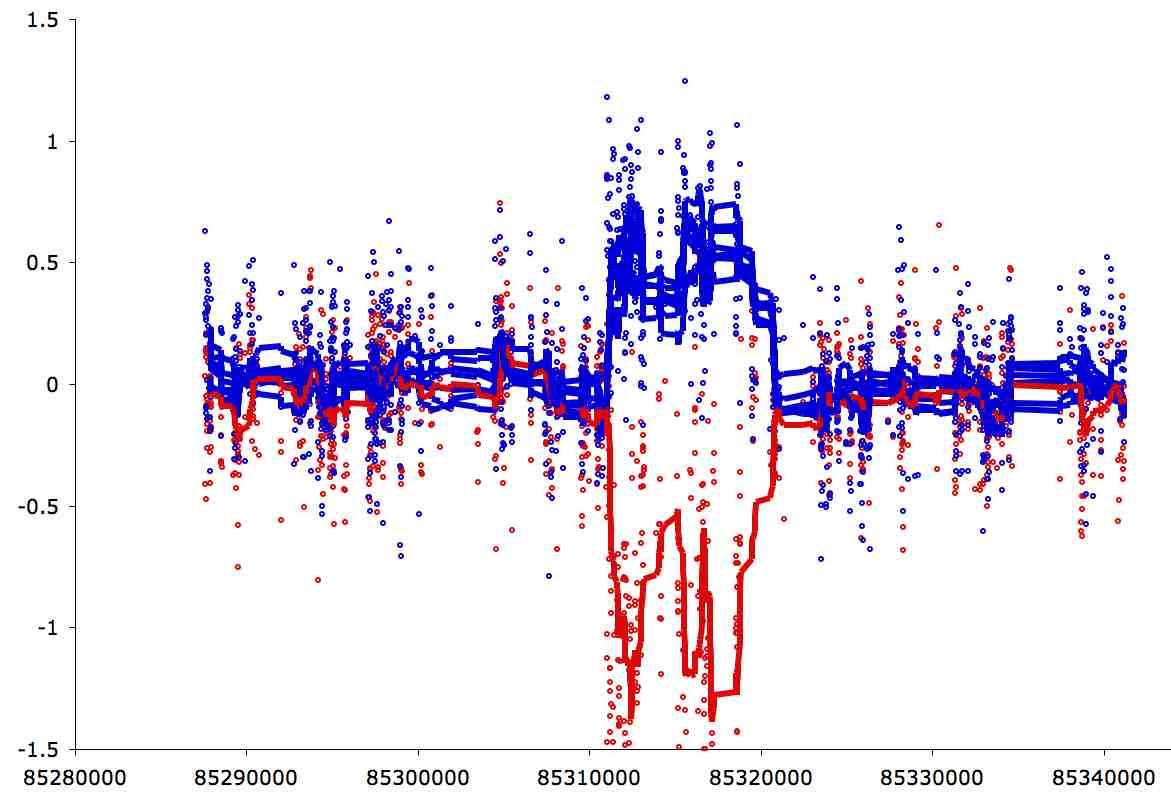 Comparative Genomic Hybridisation

Blue lines: individuals with two copies. 
Red line: individual with zero copy.
gains and losses of chunks of DNA sequences
Sizes:
1kb-5Mb (Sanger’s CNV Project)
Generally large chunks …
Small gains/losses are called insertion/deletion (in-del)
CNV method specific for Exome Seq is needed
All techniques were developed for whole genome sequencing or targeted sequencing of one continuous region.
Two approaches:
Paired-End Methods (use insert size)
Depth of Coverage
Challenges of Exome Sequencing:
Discontinuous search space
Paired-end methods won’t work
The only natural way to discretize the data is by exon
Resolution is limited by distance between exons
Non-uniform distribution of reads
Exon capture probes have different efficiency
CNV Resolution is limited by exome probe design
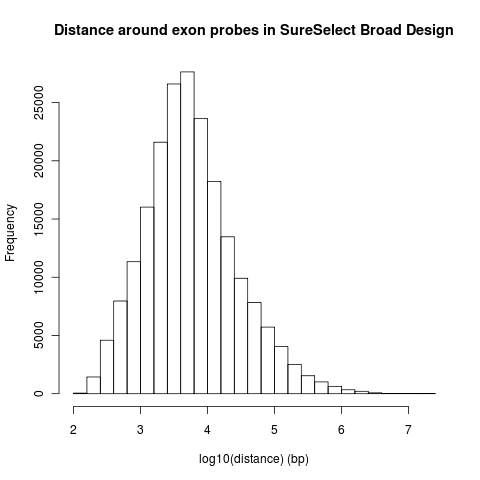 Depth of Coverage Approach
Treat one exon as a unit (variable length)
Measure depth of coverage (average coverage) per exon
Key assumptions:
Number of reads over exons of certain size follows Poisson distribution
Average coverage is directly proportional to the number of reads; i.e. average coverage = #reads * read length / exon length
Using the ratio of depth-of-coverage to detect CNV
arbitrary cutoff
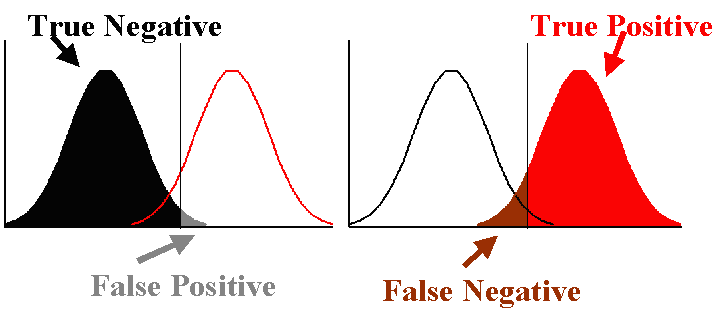 Sensitivity = Power
Specificity
Null: no CNV shift			Alt: CNV shift
Power to detect CNV depends on depth-of-coverage
Deletion			        Duplication
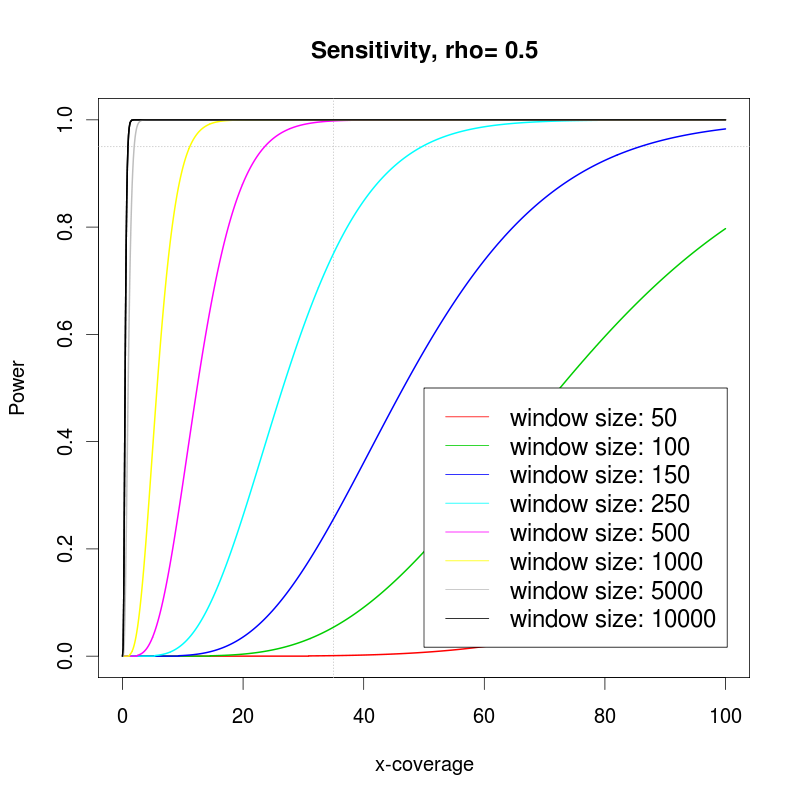 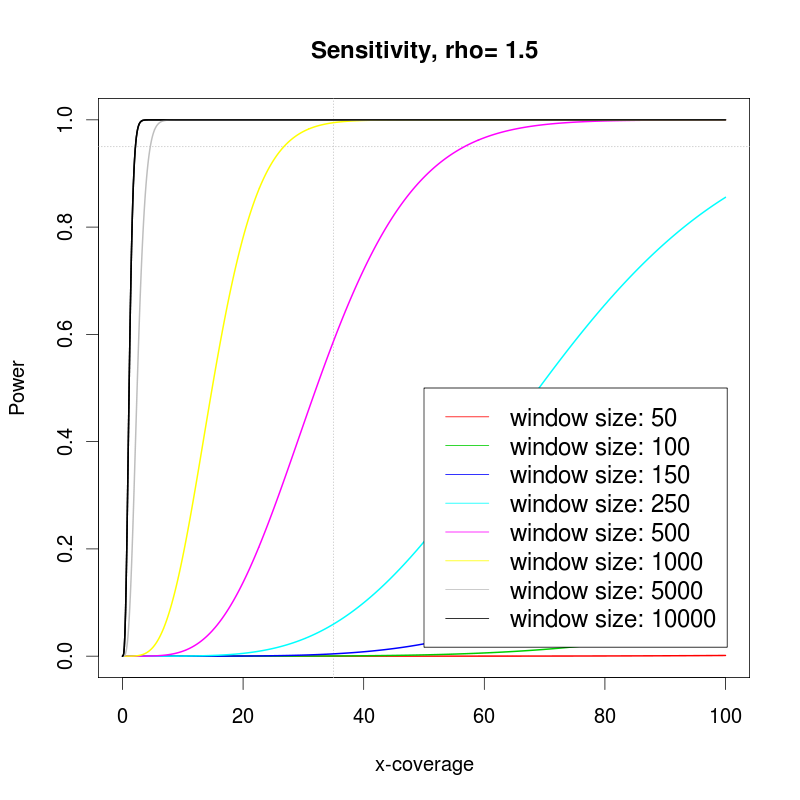 It is generally harder to detect higher copy number as the variance increases linearly with the mean
Deletion			        Duplication
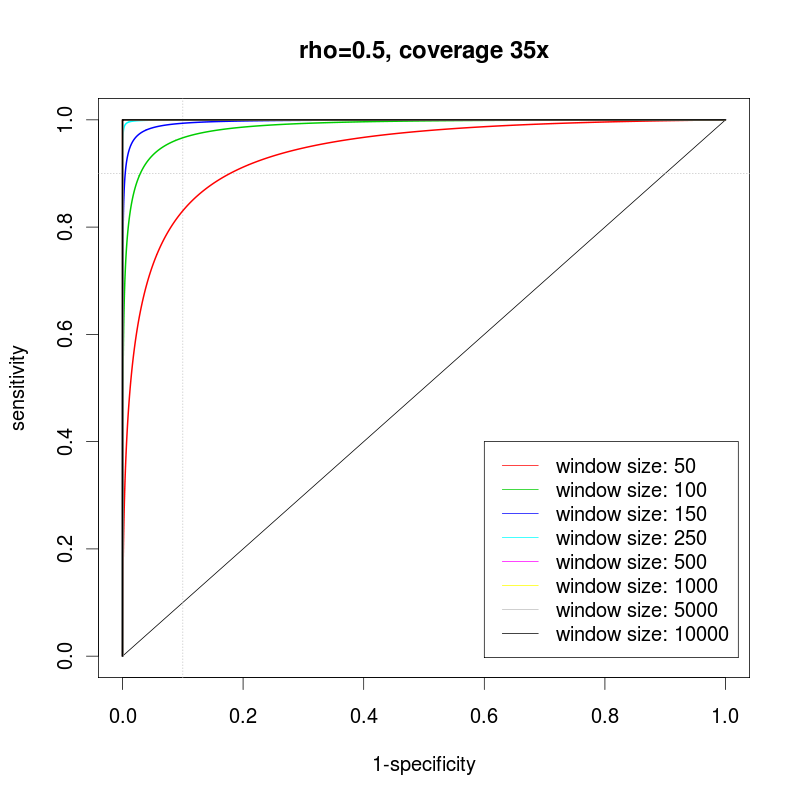 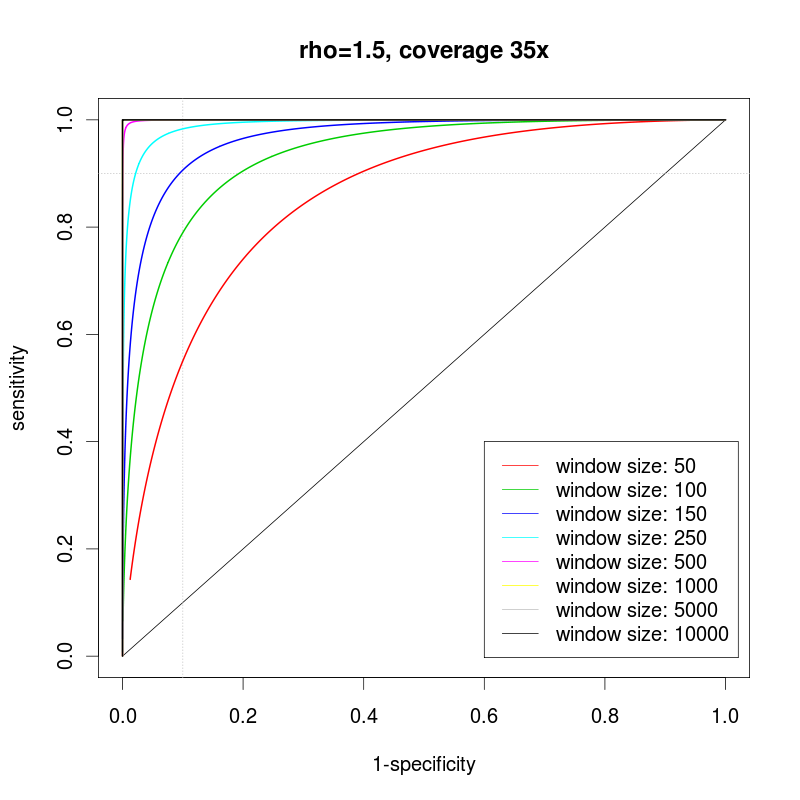 Issue: Admixture
Tumor sample is usually contaminated with normal cells
Ratio will tend to 1, making it more difficult to detect CNV
Have to estimate admixture rate prior to calling CNV otherwise power may be over/underestimated.
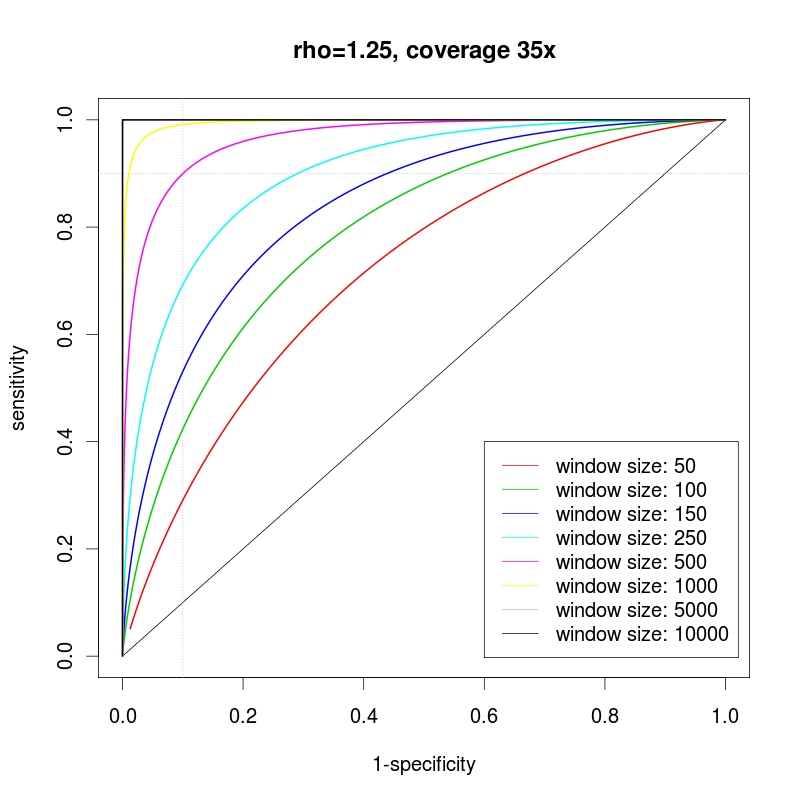 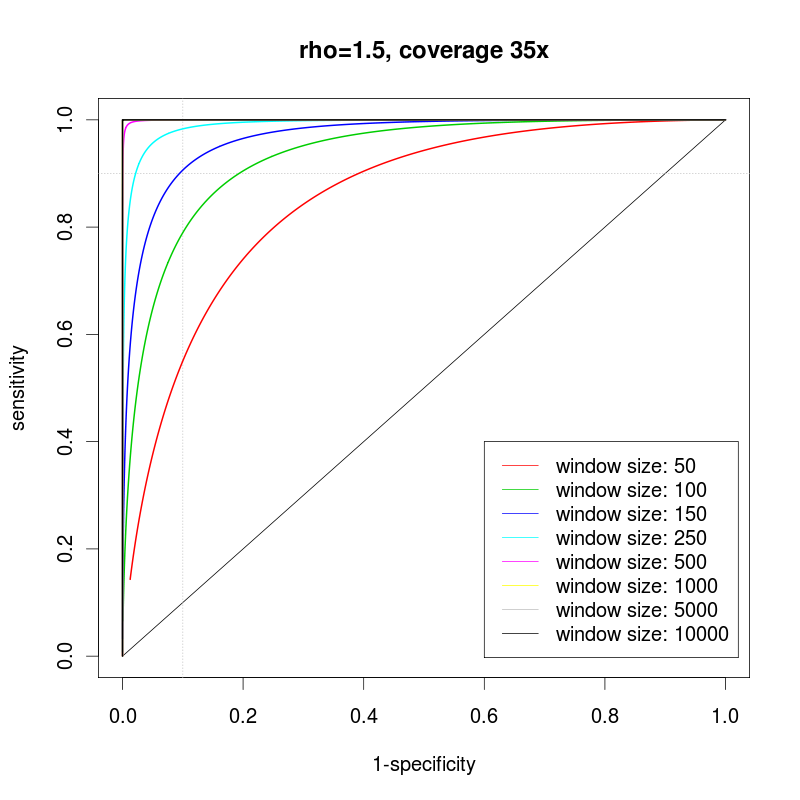 50% admixture
ExomeCNV Overview
library(ExomeCNV)

chr.list = c("chr19","chr20","chr21")

suffix = ".coverage"

prefix = "http://genome.ucla.edu/~fah/ExomeCNV/data/normal."
normal = read.all.coverage(prefix, suffix, chr.list, header=T)

prefix = "http://genome.ucla.edu/~fah/ExomeCNV/data/tumor."
tumor  = read.all.coverage(prefix, suffix, chr.list, header=T)
source("http://bioconductor.org/biocLite.R")
biocLite("DNAcopy")
install.packages("ExomeCNV")
[Speaker Notes: https://secure.genome.ucla.edu/index.php/ExomeCNV_User_Guide]
Exome CNV Calling Method
Idea: 
Use ROC to determine optimum ratio cutoff for a given exon of certain length and coverage
Only make a call when enough power can be achieved
demo.eCNV = c()
for (i in 1:length(chr.list)) {
	idx = (normal$chr == chr.list[i])
	ecnv = classify.eCNV(normal=normal[idx,], tumor=tumor[idx,], 		logR=demo.logR[idx], min.spec=0.9999, min.sens=0.9999, 		option="spec", c=0.5, l=70)
	demo.eCNV = rbind(demo.eCNV, ecnv)
}
do.plot.eCNV(demo.eCNV, lim.quantile=0.99, style="idx", line.plot=F)
demo.logR = calculate.logR(normal, tumor)
Calculate log adjusted ratio
Optimize cutoff based on read coverage, exon length, and estimated admixture rate
Call CNV on each exon
Merging exonic CNVs into segments
Circular binary segmentation
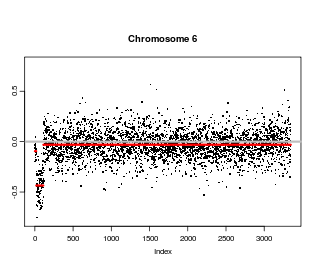 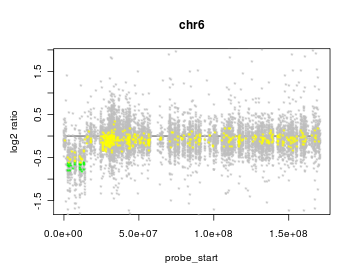 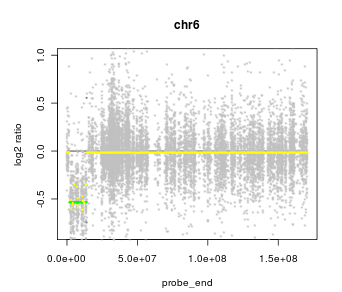 Breakpoint Identification and Sequential Merging
Sequential merging:
Use circular binary segmentation (CBS) algorithm to identify breakpoints, then use the above method to call CNV for segments
Merge exon with no CNV call, normal call, or same CNV call
demo.cnv = multi.CNV.analyze(normal, tumor, logR=demo.logR, 	all.cnv.ls=list(demo.eCNV), coverage.cutoff=5, min.spec=0.99, 	min.sens=0.99, option="auc", c=0.5)

do.plot.eCNV(demo.cnv, lim.quantile=0.99, style="bp", bg.cnv=demo.eCNV, 	line.plot=T)
Call CNV on each exon
Run CBS to merge exons into segments
Call CNV on each segment
Merge with previous CNV segments
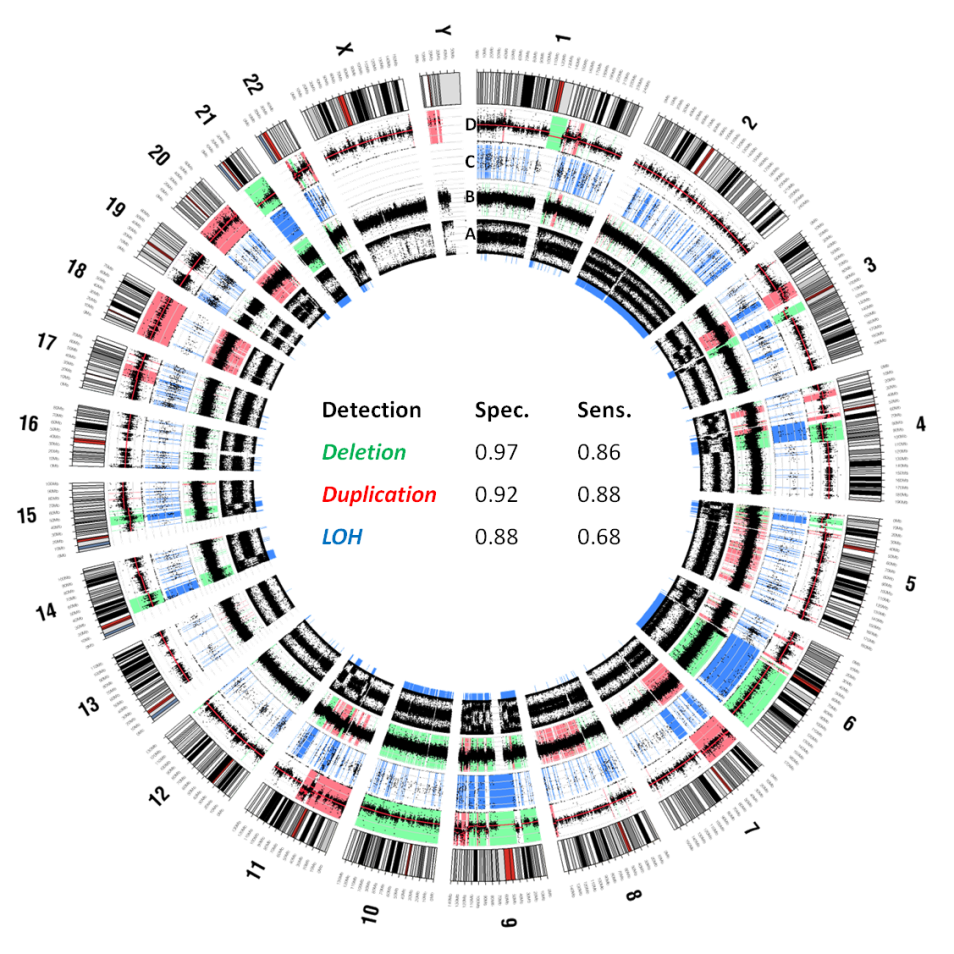 Visualizationby circo
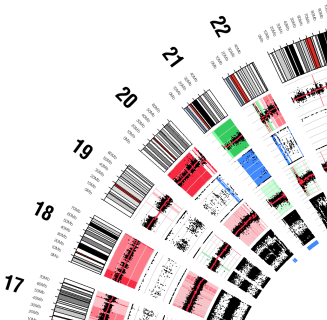 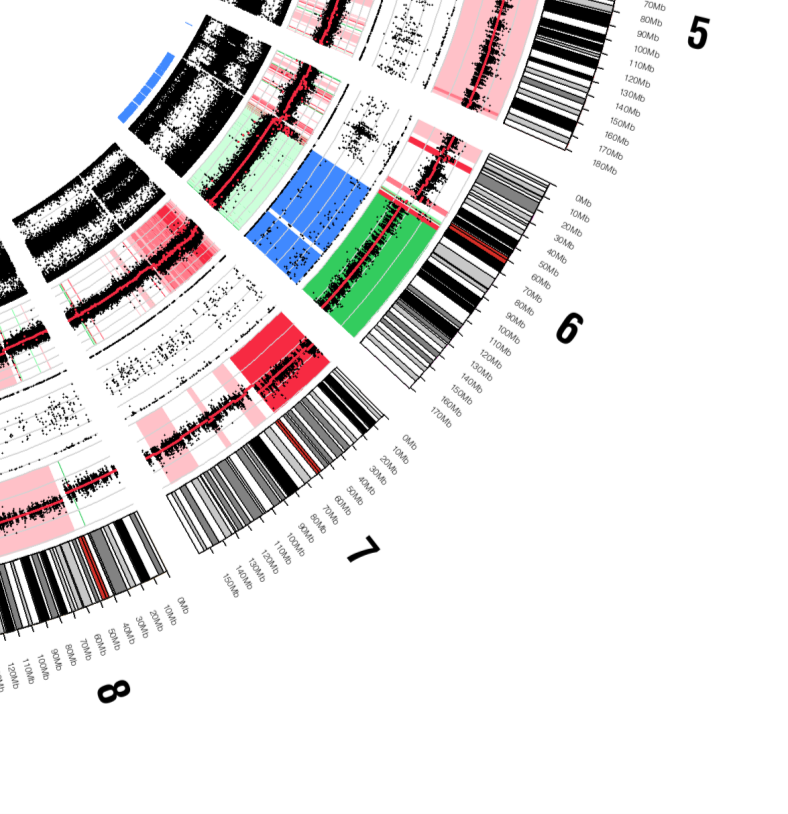 Resources
https://secure.genome.ucla.edu/index.php/ExomeCNV_User_Guide

JF Sathirapongsasuti, et al. (2011) Exome Sequencing-Based Copy-Number Variation and Loss of Heterozygosity Detection: ExomeCNV, Bioinformatics, 2011 Oct 1;27(19):2648-54. Epub 2011 Aug 9.
Thank you …